الباب الثاني
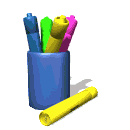 التفكير الاستراتيجي – أدواته وأساليبه
” مدخل إلى التخطيط الإستراتيجي – مفاهيم وتطبيقات“
1
تذكر أن
الإدارة الاستراتيجية تبدأ بالتفكير الاستراتيجي
التفكير
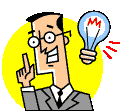 أن التفكير سلسلة من العمليات المعقدة التي تجري في الدماغ البشري بسرعة مذهلة، مهمتها تبسيط الأمور التي تشغل الذهن، وتحليلها إلى عناصر أولية قابلة للربط والمقارنة والعرض والتمثيل والتصوير، ومن ثم الخروج بتصور أو نظرية تشكل قاعدة ثابتة للتطبيق العملي، 

التفكير الحر يشكل عائقاً في وجه التخطيط لأنه يرهق الذهن بكثرة المعلومات التي لا لزوم لها في موضوع يجري التخطيط له بشكل محدد، ومن هنا نشأ ما يسمى التفكير الاستراتيجي، والذي هو مسار فكري محدد له خط سير واضح خاص به وله أهداف محددة، وهو (قناة) فكرية تبث وتستقبل صوراً بين التخطيط والتفكير الاستراتيجي نستطيع من خلالها الحصول على نتائج مجزية من عمليات التخطيط التي نقوم بها سواء في عالم المال أو الأعمال
التفكير الإستراتيجي
يعرف التفكير الاستراتيجي بأنه " ذلك الأسلوب الذي يمكن من خلاله المسئولون من توجيه المنظمة بداية من الانتقال من العمليات الإدارية والأنشطة الإجرائية حتى تكوين رؤية مختلفة للعوامل الداخلية المتغيرة والعوامل الخارجية القادرة على خدمة التغيير المطلوب في البيئة المحيطة 
ويلاحظ أن التعريف اعتبر التفكير الاستراتيجي خطوة سابقة من الخطوات التي تخدم التخطيط الاستراتيجي.
للتفكير الاستراتيجي الفاعل مبادئ يقوم عليها وهي :-o التفكير الاستراتيجي وسيلة وليس غاية. o التفكير الاستراتيجي يتطلب التزام القيادة.o التفكير الاستراتيجي يتطلب توسيع المشاركة. o التفكير الاستراتيجي عملية ديناميكية مرنة وليست رتيبة أو منتظمة.
التفكير الاستراتيجي هو عملية ذهنية ينظم العقل من خلالها الخبرات والمهارات، ويدرس البيئة المحيطة، تمهيداً لإستقراء المستقبل، ووضع رؤية مستقبلية معينة إزاء موضوع محدد.
” مدخل إلى التخطيط الإستراتيجي – مفاهيم وتطبيقات“
4
نموذج ” جاين ليدكا“ للتفكير الاستراتيجي – عام 1998
جاين ليدكا ولدت في مارس 1955 بنيوجيرسي الولايات المتحدة وهي بروفيسورة وعضو بهيئة التدريس في كلية داردن لإدارة الأعمال والتدريب في جامعة فيرجينيا ، حيث كانت مسؤولة عن الإشراف على جميع الأنشطة المرتبطة بتعلم وتطوير الشركات في مؤسسة فورتشن 50 ، بما في ذلك التعليم التنفيذي. وعمليات التطوير الوظيفي ، بوابة التعليم والتعلم المدعومة بعمالة والتعلم وأنشطة على شبكة الإنترنت.
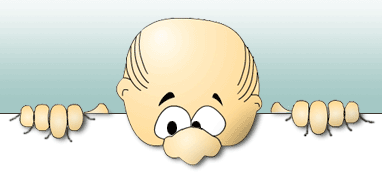 التركيز على الغايات   وتعبئة الطاقات نحو الأهداف والغايات بدلا من تركيزها على الوسائل والجزيئات
مقاربة منظمة: أي الأخذ بعين الاعتبار الظروف الداخلية وخصائص المنظمة وإمكانياتها المالية والبشرية والمادية وغيرها، وتحليل المواقف التي تواجه المنظمة والتي تتميز بالتحدي والتغير.
التفكير الاستراتيجي
التفكير ضمن الإطار الزمني
إقتناص الفرص: وإجهاض أكبر عدد ممكن من التهديدات، ويتحقق ذلك من خلال الوقت والسرعة المناسبة للاستجابة.
البناء على المعطيات تحليل جميع العناصر المحيطة بالمؤسسة وواقعها
5
الدكتور تيم أوشاناسي أستاذ محاضر في كلية الدراسات العليا في إدارة الأعمال والقانون بجامعة RMIT. أستراليا وتشمل اهتماماته التعليمية والبحثية الإدارة الاستراتيجية وحوكمة الشركات وريادة الأعمال. لديه عدة مؤلفات أبرزها كتاب الإدارة الاستراتيجية
نموذج ”تيم أوشاناسي“ للتفكير الاستراتيجي – عام 2005
مرونة في إستخدام الموارد
روح المبادرة
التركيز على الغايات
التفكير الاستراتيجي
مشاركة الآخرين
التفكير ضمن الإطار الزمني
التخطيط الاستراتيجي
الصياغة
التوثيق
التشغيل
خطط عمل
6
نموذج إدوارد دي بونو
ادوارد دي بونو ولد في 19 مايو 1933 في مالطا ، وهو طبيب نفسي وطبيب ومتخصص في العلوم المعرفية. وهو معروف في المقام الأول بمفهومه للتفكير الجانبي ، وهو مؤلف العديد من الكتب والمقالات، اشتهر بتقنيته في التفكير الاستراتيجي والتي تم العمل بها منذ 1967 أما تقنية القبعات الست فقد تم إضافتها سنة 1985.
يعتبر  ادوارد دي بونو من أهم الباحثين في مجال التفكير الاستراتيجي وهو القائل: " التفكير هو أهم ثروة إنسانية، لكن للأسف يعتقد الكثيرون أنهم أكفاء جداً في ممارسة هذا التفكير لذلك لا يستفيدون من هذه الملكة إلا بشكل ضئيل جداً، مما يجعلهم لا يفكرون في بذل أي مجهود لتنمية كفاءتهم في التفكير"
يعتمد نموذج ادوارد دي بونو على وجود ست قبعات للتفكير، ورمز لطريقة التفكير بالقبعة لأن محل التفكير هو الرأس، وكل لون قبعة له دلالة على توجه أو أسلوب تفكير معين
الحدسية
الإستعلامية
الإيجابية
الإبداعية
الحذرة
التفكيرية
نموذج إدوارد دي بونو ”قبعات التفكير الست“ (أداة مهمة ومبسطة للتفكير الإستراتيجي)
أداة تفكير فعالة تشجع التفكير المتوازي.
” مدخل إلى التخطيط الإستراتيجي – مفاهيم وتطبيقات“
8
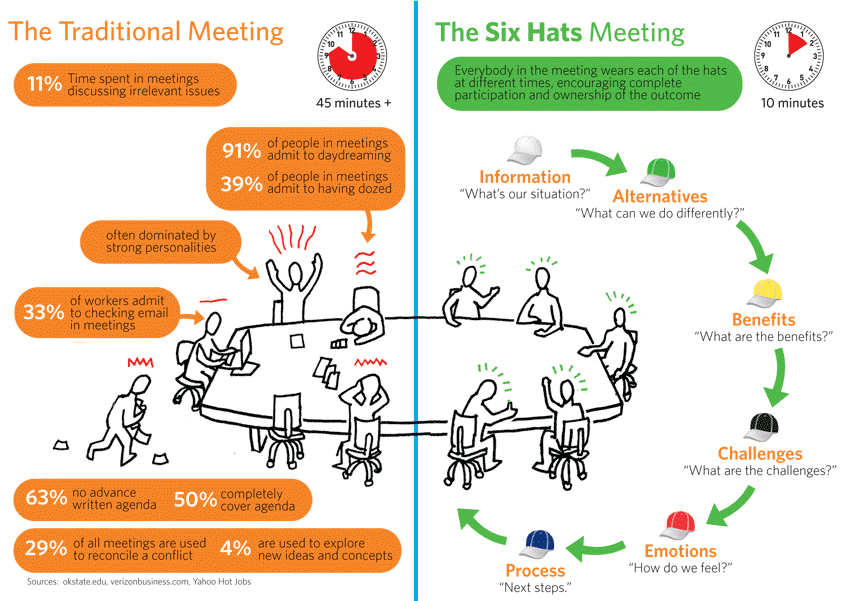